Bullying
Bullying may be physical or emotional.
It is characterised by a victim entering a situation, with the expectation of being mistreated due to a repeating pattern of behaviour.

Bullying in the Playgroup is unacceptable. Children, Staff, and Families must be protected from it. Children have the right to play, and education, free from harm.
Staff should work in partnership with each other, with children, and with families to reduce the likelihood and impact of bullying.

Participation in the Playgroup, and communication between these parties, should ensure that everyone knows what is unacceptable, and that bullying will not be allowed to continue unchallenged.

If the Playgroup needs help to support children’s wellbeing, then other agencies will be contacted for support.

The government provides further guidance in:
“A National Approach to Anti-Bullying for
Scotland’s Children and Young People.”
http://www.gov.scot/Resource/Doc/330753/0107302.pdf

Date:             		Signature:                     			Role:

This policy will be updated by Carol during November 2017.
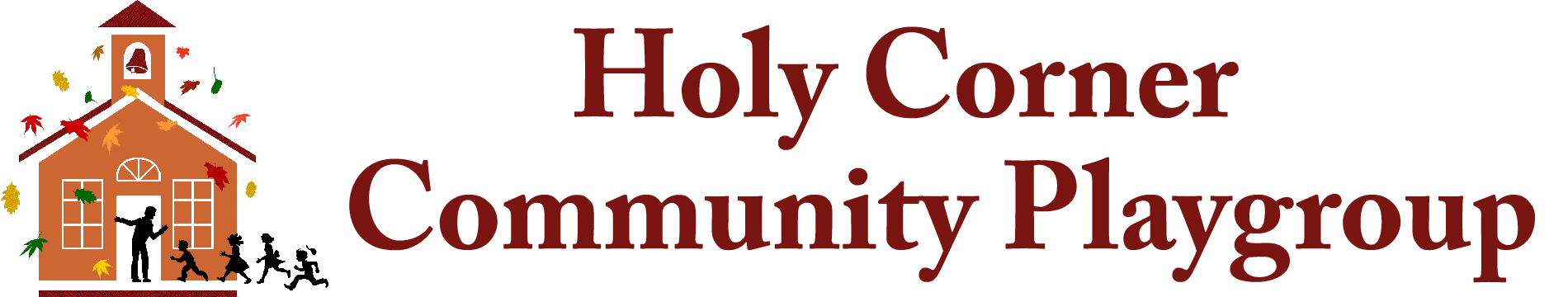